State Perspective on the Intersection of Children and Youth Services and the Juvenile Justice System’s Response
Robert Tomassini
Executive Director
Juvenile Court Judges’ Commission
A Presentation Prepared for the 
Supporting Crossover Youth Involved with Child Welfare and Juvenile Court Systems Conference 
Thursday, October 5, 2023
Key System Partners
Juvenile Court Judges’ Commission
Comprised of 9 juvenile court judges appointed by the Governor following nomination by the Chief Justice. Current members include:

Judge David R. Workman, Chair (Lancaster County)
Judge Stephen P.B. Minor, Vice-Chair (Potter County)
Judge Mitchell P. Shahen, Secretary (Beaver County)
Judge Michele G. Bononi (Westmoreland County)
Judge J. Brian Johnson (Lehigh County)
Judge Jennifer McCrady (Allegheny County)
Judge Margaret T. Murphy (Philadelphia County)
Judge Royce L. Morris (Dauphin County)
Judge Walter J. Olszewski (Philadelphia County)
Executive Branch agency, created in 1959
Located in the Governor’s Office of General Counsel
Juvenile Court Judges’ Commission
“The mission of the Juvenile Court Judges’ Commission is to provide the leadership, advice, training and support to enable Pennsylvania’s juvenile justice system to achieve its goals related to community protection, offender accountability, restoration of crime victims, and youth competency development.”
Juvenile Court Judges’ Commission
Legislatively empowered (42 Pa.C.S. § 6373) to advise juvenile court judges in all matters pertaining to the proper care and maintenance of delinquent and dependent children, employing evidence-based practices whenever possible, and to compile and publish such statistical data as needed for efficient administration of the juvenile courts.
JCJC Mandates - 42 Pa.C.S. § 6373
Juvenile Court Judges’ Commission – Priorities
Continued advancement of Pennsylvania’s Juvenile Justice System Enhancement Strategy (JJSES)
Employing evidence-based practices, with fidelity, at every stage of the juvenile justice process; 
Collecting and analyzing the data necessary to measure the results of these efforts; and, with this knowledge, 
Striving to continuously improve the quality of our decisions, services and programs
Reduce Racial and Ethnic Disparities
Diverting low-risk youth whenever appropriate
Increase community capacity
Promote and advance dual status/crossover youth models
Central Substantive Law, Procedural Laws, & Standards
The Juvenile Act
The Act a comprehensive framework in which the juvenile courts can operate fairly, yet with a degree of flexibility and informality. Among its express purposes is to remove from children committing delinquent acts the consequences of criminal behavior, and to substitute therefor a program of supervision, care, and rehabilitation. 
The Rules of Juvenile Court Procedure
The Rules of Juvenile Court Procedure shall govern delinquency proceedings in all courts. Unless otherwise specifically provided, these rules shall not apply to domestic relations proceedings and dependency proceedings.
Juvenile Court Standards
Each JCJC Standard outlines the requirements for effective policy and practice in a specific area of the juvenile justice system.
Juvenile Justice and Delinquency Prevention (JJDP) Act 
Landmark legislation established OJJDP to support local and state efforts to prevent delinquency and improve juvenile justice systems.
Interagency Information Sharing
§ 6352.2.  Interagency information sharing.
General rule.--The contents of county agency, juvenile probation department, drug and alcohol, mental health and education records regarding a child who is the subject of an open child protective services or general protective services investigation, who is alleged to be dependent, who has been accepted for service by a county agency, who has been placed under supervision under an informal adjustment or consent decree, who has been found to have committed a delinquent act or who has been found to be dependent or delinquent shall be provided, upon request, to the county agency, court or juvenile probation department, under and except as prohibited…..
Purpose of Pennsylvania’s Juvenile Justice System
Interagency Information Sharing (cont.)
The information contained in the records may, notwithstanding any other provision of law, be shared among authorized representatives of the county agency, court and juvenile probation department.

The information shall be shared for the limited purposes set forth under this section under an interagency information-sharing agreement.
Purpose of Pennsylvania’s Juvenile Justice System
Interagency Information Sharing Agreements
Subject to approval of the court and the requirements of this chapter and the statutes and regulations, an interagency information-sharing agreement may be developed in each county among the county agency, juvenile probation department, local law enforcement agencies, mental health agencies, drug and alcohol agencies, local school districts and other agencies and entities as deemed appropriate, to enhance the coordination of case management services to and the supervision of children who have been accepted for service by a county agency, who are being supervised under an informal adjustment or a consent decree, who have been found to have committed a delinquent act or who have been found to be dependent or delinquent, to enhance the coordination of efforts to identify children who may be at risk of child abuse, parental neglect or initial or additional delinquent behavior and to provide services to these children and their families.
Purpose of Pennsylvania’s Juvenile Justice System
Interagency Information Sharing Agreements (cont.)
Whenever possible, the preferred method for obtaining authorization to share confidential information shall be upon the written, informed consent of the person authorized under applicable law to consent to the release of information after that person has been provided a full understanding of the circumstances under which and with whom the information will be shared.
Purpose of Pennsylvania’s Juvenile Justice System
Dual Status Programs and Efforts - National
Dual Status Programs and Efforts - Local
Local Children’s Roundtables (LCR)
The LCR is convened by the county dependency judge and co-facilitated by the county children and youth administrator and is comprised of relevant stakeholders in the dependency system. The LCRs meet on a regular basis to share best or promising practices, address areas of concern within the county’s dependency system and make plans to overcome barriers to timely permanency for children in their judicial district.

Criminal Justice Advisory Boards (CJAB)
County Criminal Justice Advisory Boards (CJABs) are local planning and problem-solving groups. Improved analysis of problems that will then result in better decisions.
- Increased communication, cooperation, and coordination among police, courts, corrections, and private service agencies, as well as between levels of government.
- More effective allocation of resources.
- Higher quality programs and services based on a clear understanding of needs.
- Expanded capacity and personnel skills.
- Consolidated effort to make the justice system more cost-efficient, more accountable, and more open to the public.
- Increased public confidence and involvement in the justice system.
Key Challenges
Key Takeaways
Pennsylvania’s Juvenile Justice System
Reform Initiatives
MacArthur Foundation’s Models for Change initiative (2005-2010)
Aftercare
Mental Health / Juvenile Justice-Involved Youth
Disproportionate Minority Contact
Annie E. Casey Foundation’s Juvenile Detention Alternatives Initiative (2011)
Juvenile Detention Risk Assessment Instrument
Center for Juvenile Justice Reform at Georgetown University (2011)
Standardized Program Evaluation Protocol (SPEP)
Serious, Chronic and Violent Offender Recidivism Analysis
Council of State Governments (2014)
Positioning Juvenile Justice Systems to Track and Use Data on Recidivism and Other Youth Outcomes Pilot Project
Office of Juvenile Justice & Delinquency Prevention (OJJDP) (current)
Second Chance Act Demonstration Project
Council on Reform – Governor Wolf  (2019)
Interbranch Juvenile Justice Task Force (2020)
Georgetown University’s Center for Juvenile Justice Reform (2021)
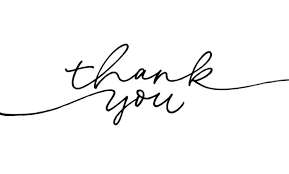 Bob Tomassini
rtomassini@pa.gov
Juvenile Court Judges’ Commission
www.jcjc.pa.gov